9 O’Clock Meeting
Keymonty Bullock
MCR Crew Chief
Friday, April 14, 2023
Since Wednesday…
MI/RR Studies Day
NuMI Horn 1 RAW Skid temperature issues resolved
Mu2e studies
Recycler 2.5Mhz amplifier chiller issues
Walkthroughs on off-shifts
Beam to FAST when requested

Beam to NuMI, MTest and BNB
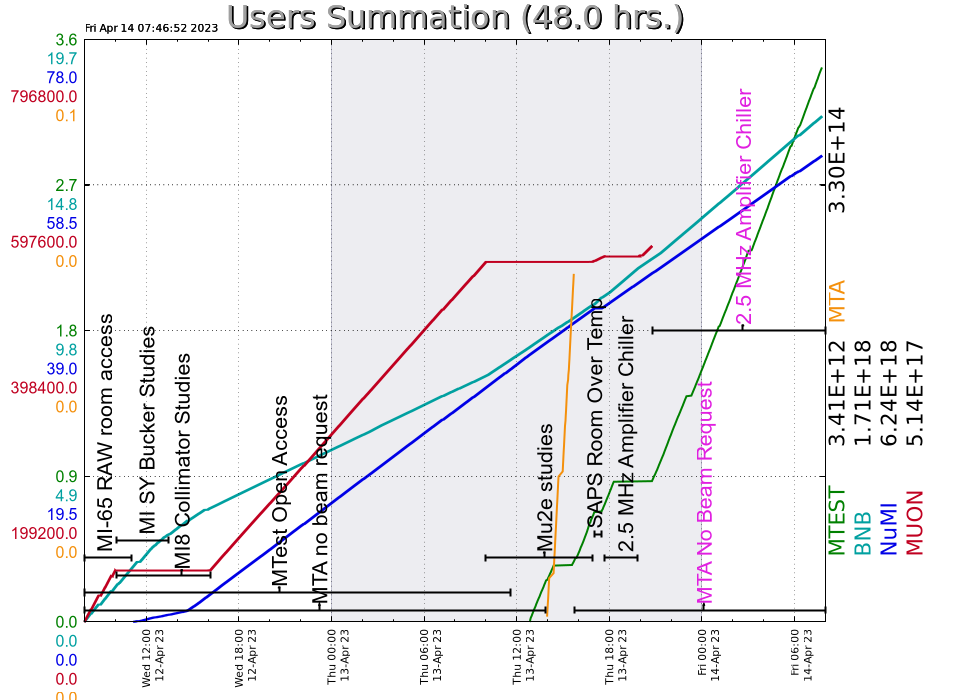 2
Bullock | 9 O’Clock Meeting
4/14/2023